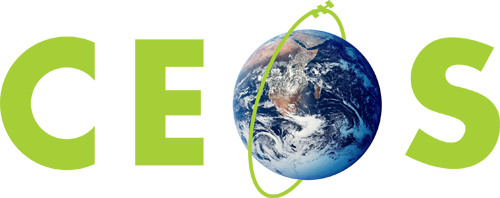 Committee on Earth Observation Satellites
CEOS Analysis ReadyCEOS Analysis Ready Data for Land (CARD4L) are satellite data that have been processed  to  a minimum set of requirements and organised into a form that allows immediate analysis with a minimum of user effort, and interoperability both through time and with other datasets
SIT Technical Workshop
Session 2: Item 5
Frascati, Italy
Wednesday13 September 2017
Analysis Ready Data 
Background
November 2015 -	LSI-VC reconstituted 
November 2016 -	Definition of CARD4L and follow-on work endorsed to develop specifications
CARD4L Specification framework presented at SIT-32, in Paris. The framework includes:
The CARD4L Definition
Product Family Specifications
Product Alignment Assessments
2
Analysis Ready Data 
Progress in 2017
Product Family Specifications have been developed for:
Radar backscatter
Surface Reflectance
Land Surface Temperature 
Detailed input to the draft CARD4L specifications was received from multiple sources June-Sept 2017. This has significantly improved the documents and has improved awareness of CEOSs leadership in this area.
Very strong support for CARD4L is indicated by a range of experiences and activities. (UK, ESA, USA-USGS & NASA, Canada, Australia..). 
More formal or structured approaches to capturing the benefits to users may be needed.
3
Analysis Ready Data 
Relationship to FDA and MRI
The Future Data Architectures Ad Hoc Team (FDA-AHT) has asked that LSI-VC take steps:
to develop and implement a strategy to promote the CARD4L framework to data providers, and, 
to engage with the task of expanding CEOS Analysis Ready Data beyond land to other domains such as oceans and atmosphere. This topic was discussed in the VC day, 12 Sept, Item 2. It will come forward as a recommendation from FDA.
ARD is also linked to the work that LSI-VC is hosting to explore Moderate Resolution Interoperability (MRI)
The relationships between FDA, MRI and ARD are explored in the following chart
4
CARD4L, MRI, and FDA Relationship
Full exploitation of EO data requires CARD4L, MRI, and FDA along with critical user feedback informing future directions
MRI
-	Addresses how to combine data / scientific methods to maximize interoperability
CARD4L is the first step to MRI
-	MRI provides feedback to CARD4L
FDA
MRI and CARD4L are vital components of FDAs
CARD4L-compliant products feed FDAs
CARD4L
Is the step to get the data ‘ready for’ FDAs and interoperability
Analysis Ready Data 
Implementation of CARD4L
LSI-VC will now move into an implementation phase which will have multiple objectives. It will:
Develop the process for datasets to be assessed as CARD4L
Identify data products that are on-track to become CARD4L 
Monitor and communicate progress of individual products toward CARD4L
‘road-test’ the Product Family Specifications, including through further technical teleconferences. (The PFSs will be evaluated, and if necessary updated, on an annual cycle based on the implementation experience.)
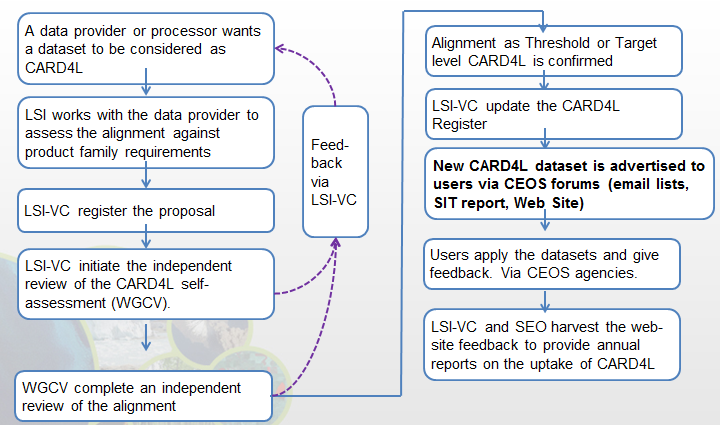 Implementation processes are under discussion
6
Analysis Ready Data
Communicating CARD4L
LSI-VC will also: 
Engage with user communities, e.g., through GFOI and GeoGLAM, to capture and communicate user experiences of Analysis Ready Data / MRI

Take steps to promote the CARD4L framework to data providers. These include using the CEOS web site to communicate progress toward CARD4L products. 

We expect that data providers will need to be:
Aware of the Benefits of ARD production
Supported to use and ‘own’ the CARD4L framework
Recognised for achievements in production of CARD4L
7
Analysis Ready Data 
Communicating CARD4L to data providers
8
Analysis Ready Data 
LSI-VC membership
Expanded LSI-VC membership will help to support this work:
Daniel Wicks, UKSA / Catapult
Andreia Siqueira, GA
Best wishes and thanks to Bianca Hoersch and ESA for her contribution as co-chair!
9
Analysis Ready Data 
Summary
CEOS Analysis Ready Data for Land is progressing to an implementation stage. This will include:
Communication with data providers 
Capturing the experiences of users, initially through MRI case studies 
There are strong indications that this work is needed and valued by user communities.
CARD4Ocean / CARD4Atmosphere is an open question.
CARD4L, MRI and FDA are logically linked and the work within CEOS is being coordinated.
LSI-VC has two new members from UK and GA, new ESA – co-chair is pending.
10
CARD4L Framework
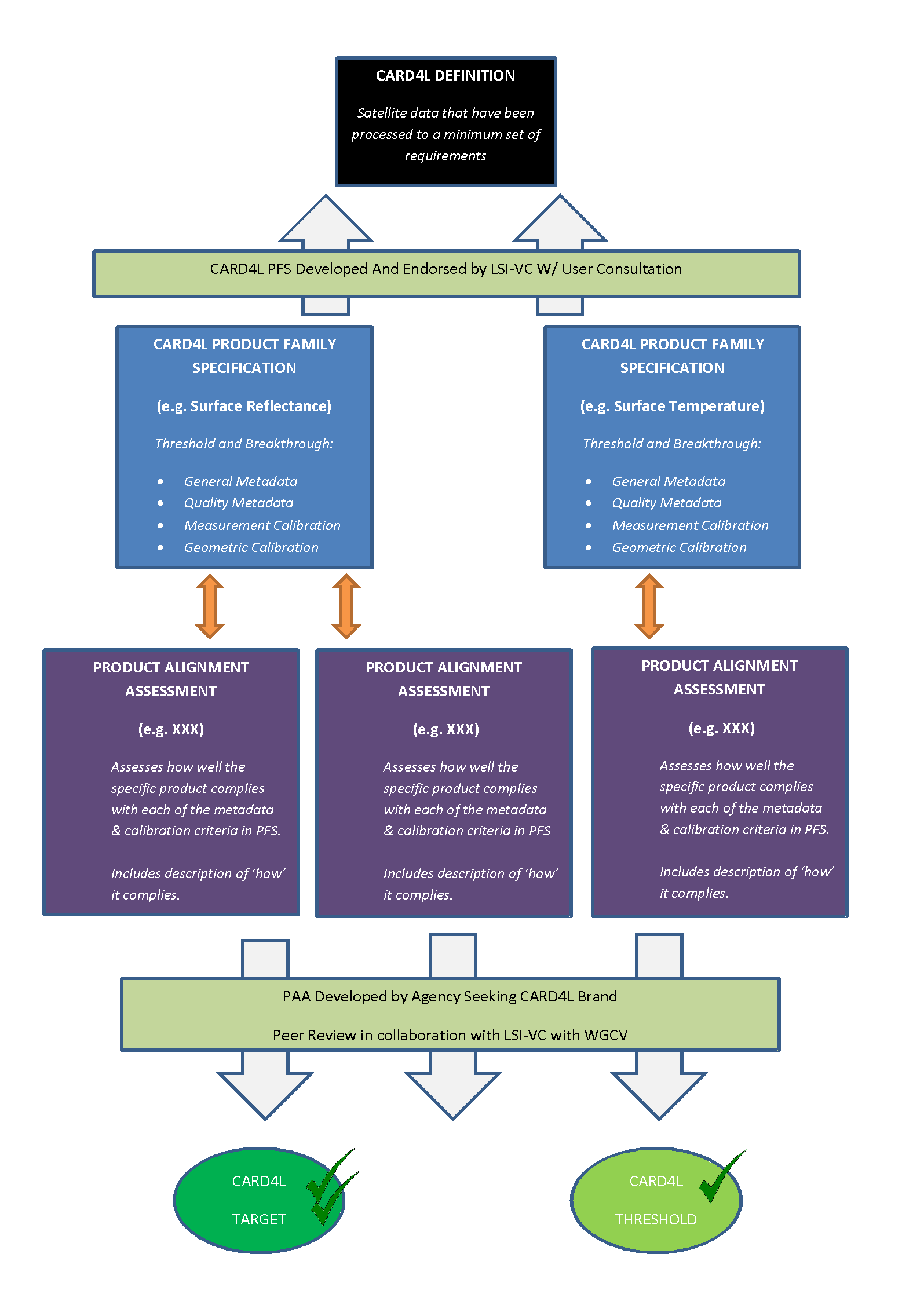 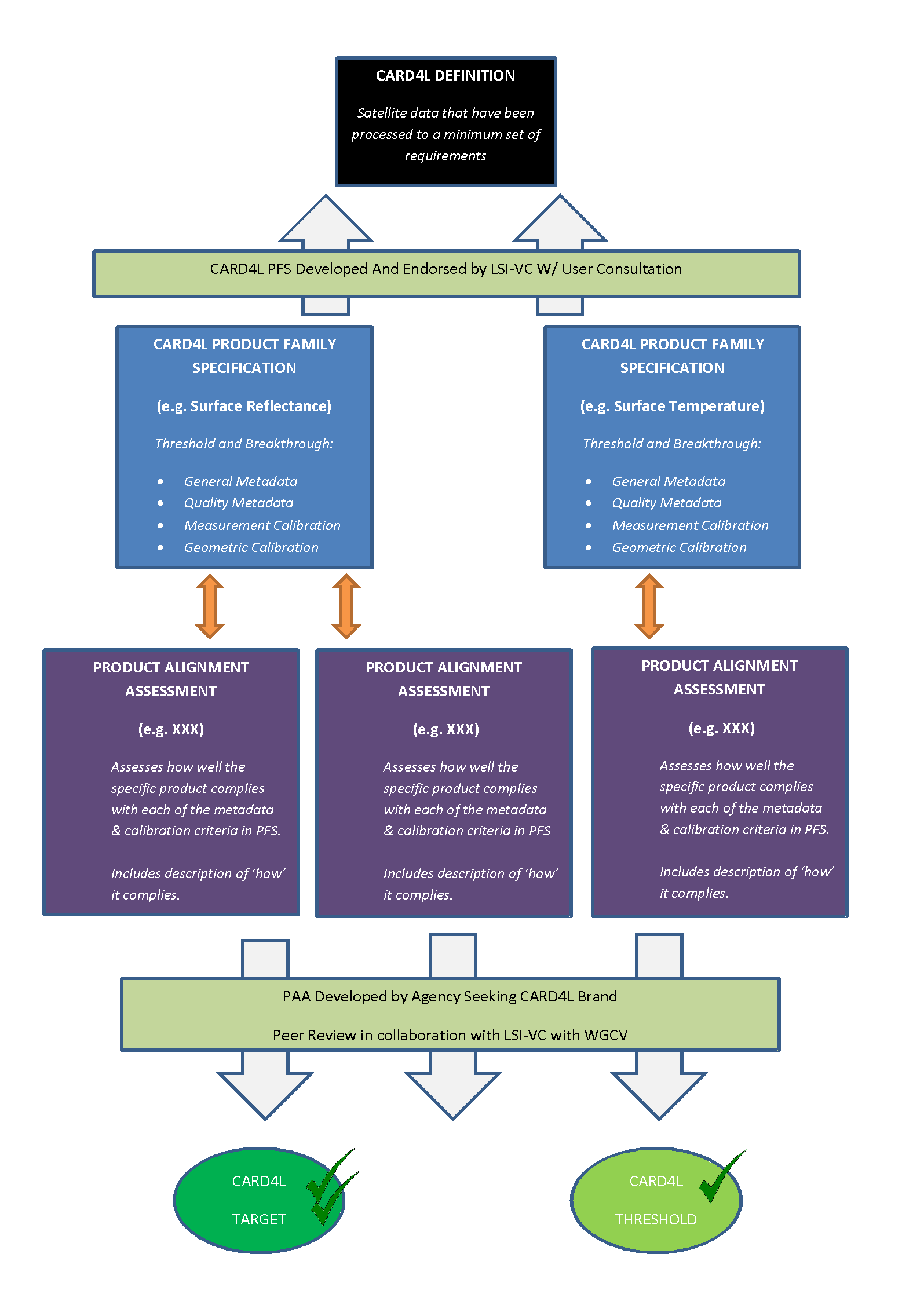 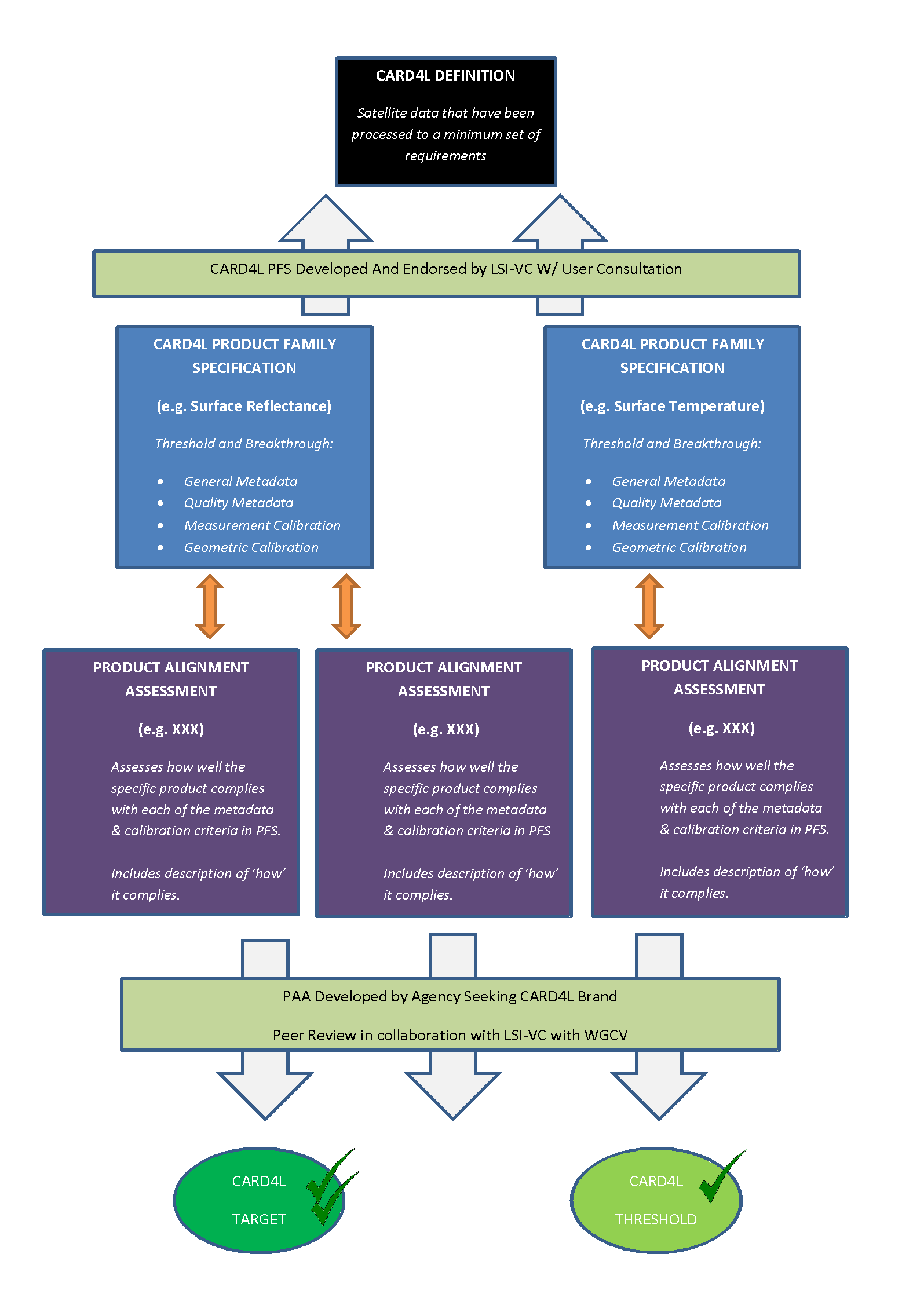 Data that have been processed to a minimum set of requirements and organised into a form that allows immediate analysis with a minimum of user effort and interoperability both through time and with other datasets.
Product family specifications indicate the threshold and target requirements
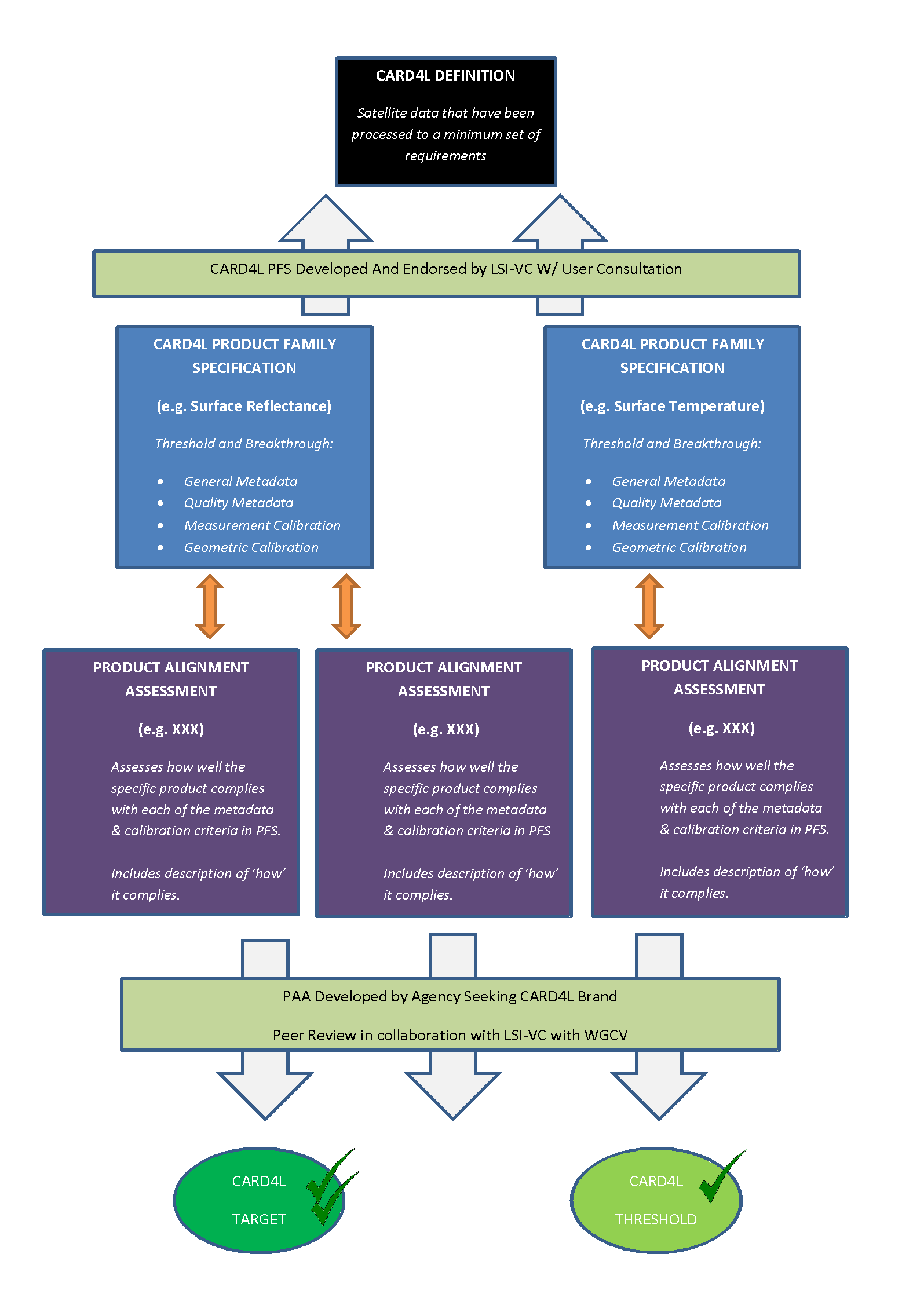 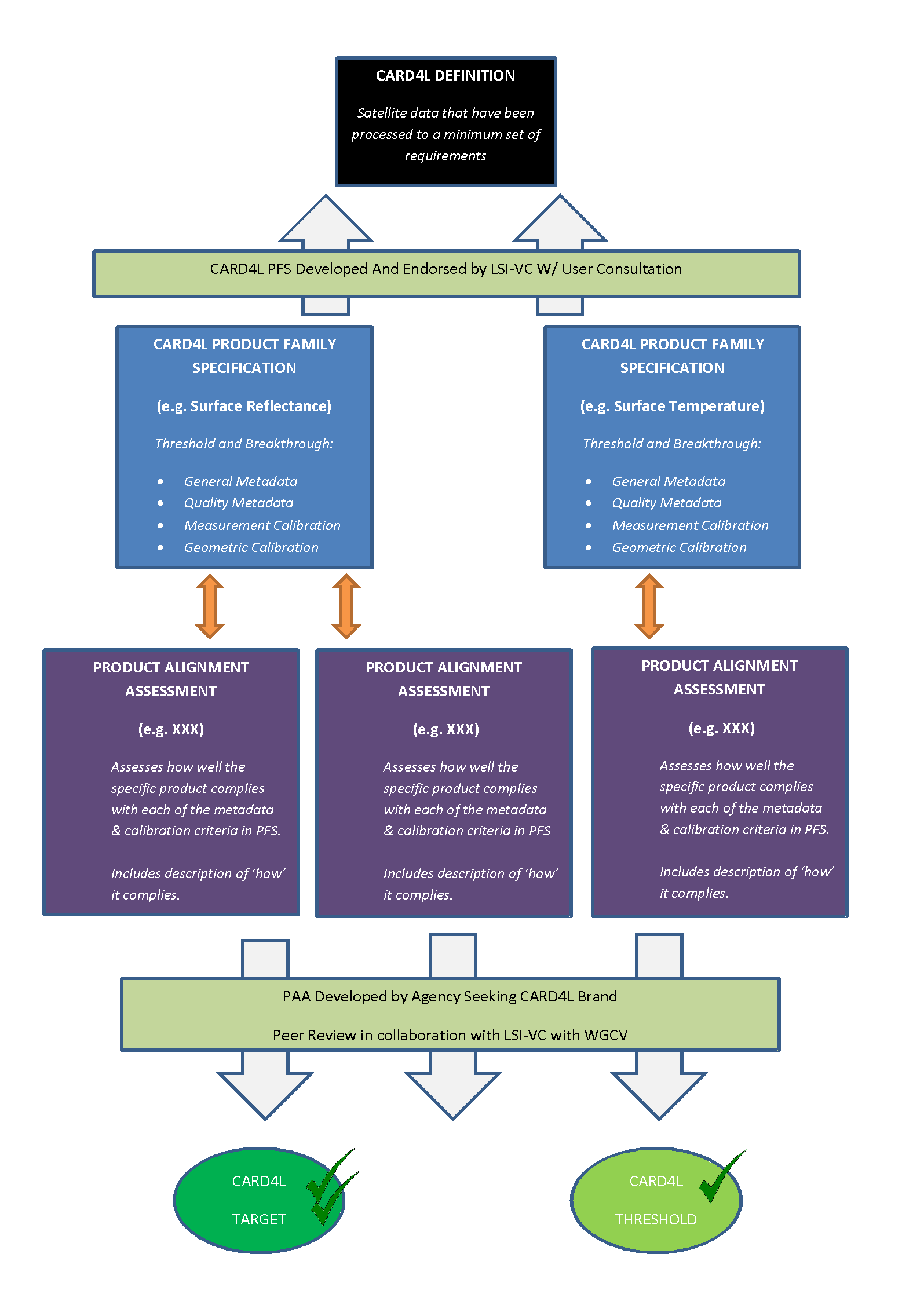 Objective and Background
Product Family Specification looks like ….
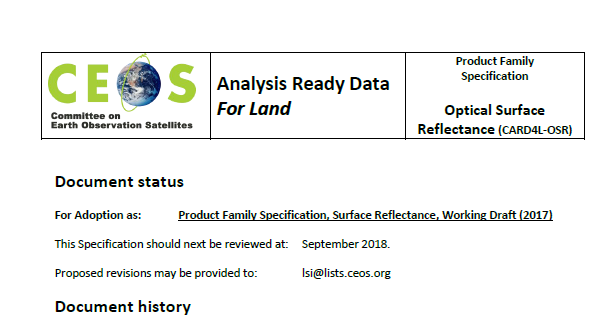 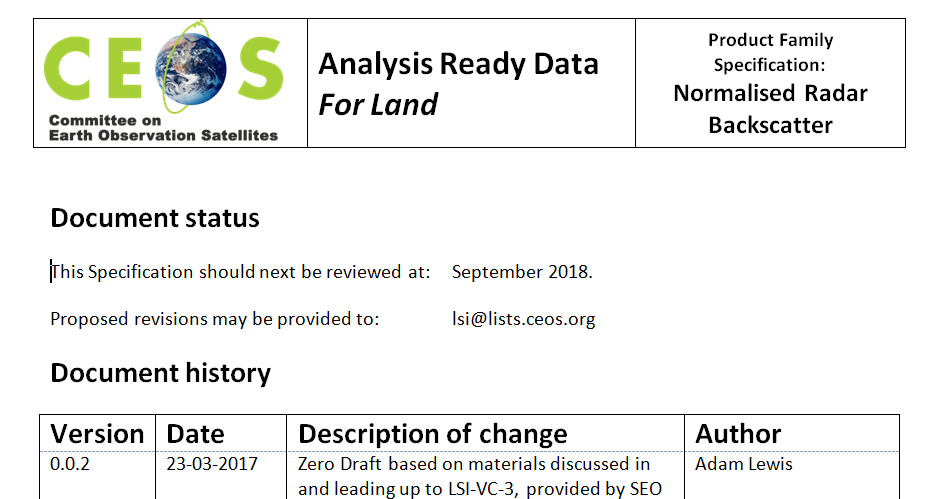